Bestandsaufnahme zum PatientenrechteG seit 2013 - aus Sicht der Schlichtungsstelle
XXIX. Kölner Symposium, 18.11.2017
Arbeitsgemeinschaft Rechtsanwälte im Medizinrecht e.V.
Schlichtungsstelle für Arzthaftpflichtfragen der norddeutschen ÄrztekammernHannover
Ärztekammer Berlin - Landesärztekammer Brandenburg - Ärztekammer Bremen - Ärztekammer Hamburg – Ärztekammer Mecklenburg- Vorpommern - Ärztekammer Niedersachsen - Ärztekammer Saarland – Ärztekammer Sachsen-Anhalt - Ärztekammer Schleswig-Holstein - Landesärztekammer Thüringen
[Speaker Notes: Titelfolie: Titelschriftgröße 32 pt, Textschriftgröße 32 pt]
Schlichtungsstelle für Arzthaftpflichtfragen der norddeutschen Ärztekammern
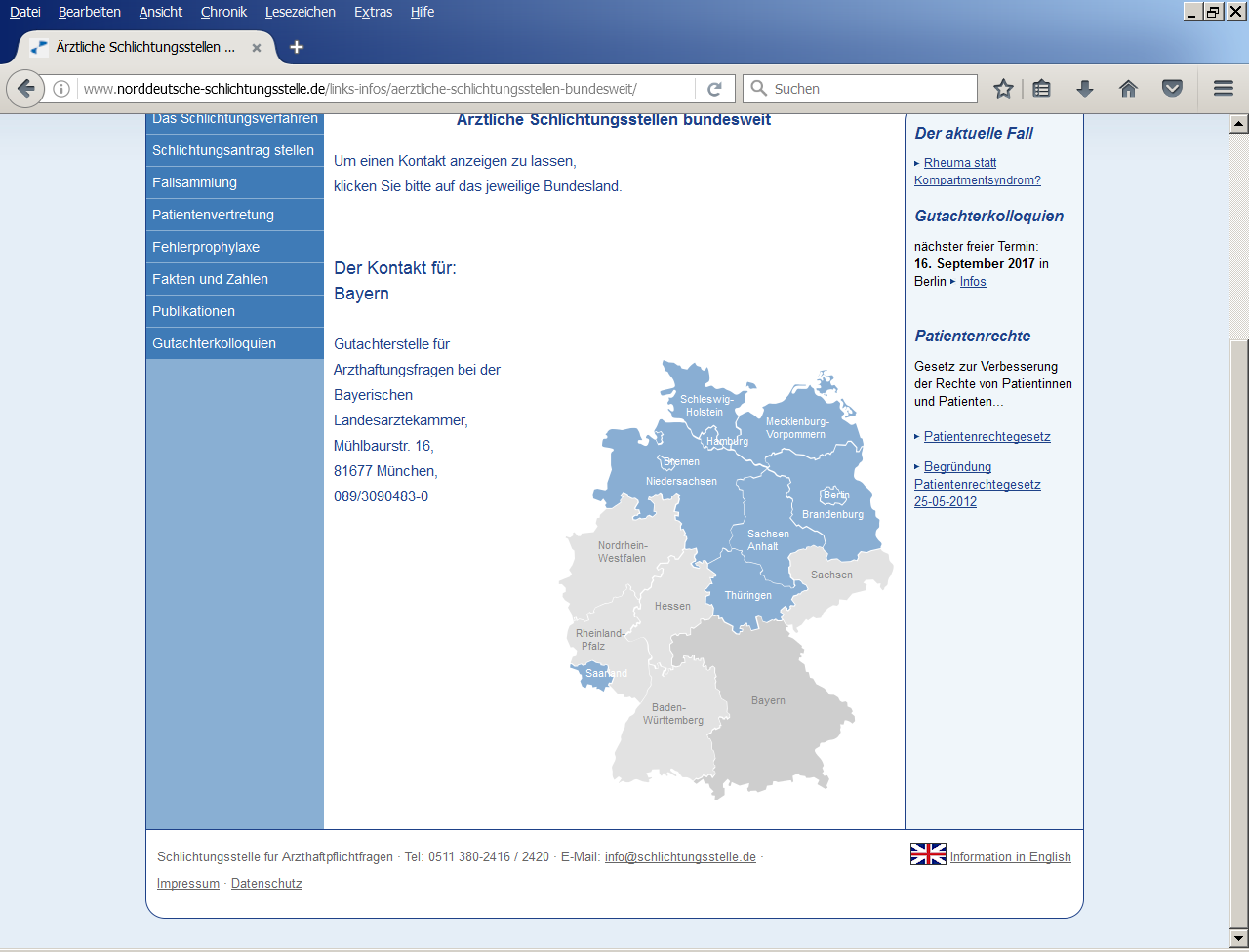 Das Team (Stand 2017)

Ärzte		68
Patientenvertreter	  1
Juristen		   6
Verwaltungsangestellte	17 

Seit 1976 über 110.000 Verfahren
3
[Speaker Notes: Säulendiagramm: Titelschriftgröße 26 pt, Textschriftgröße 12 pt, Diagrammtitel 12 pt, Diagrammschrift 12 pt]
Bestandsaufnahme…
Zunahme der Anträge während der Diskussion des 


    Patientenrechtegesetzes und in der Folgezeit 




Bisher keine Änderung der Rechtsprechung
[Speaker Notes: Säulendiagramm: Titelschriftgröße 26 pt, Textschriftgröße 12 pt, Diagrammtitel 12 pt, Diagrammschrift 12 pt]
Sachentscheidungen 2016Fehler-Quote, n= 2.450
[Speaker Notes: Ablaufdiagramm: Über Einfügen, Formen: Linien und Flussdiagramme]
Beteiligte Fachgebiete			Fehlerquoten			(2016 im Klinikbereich)
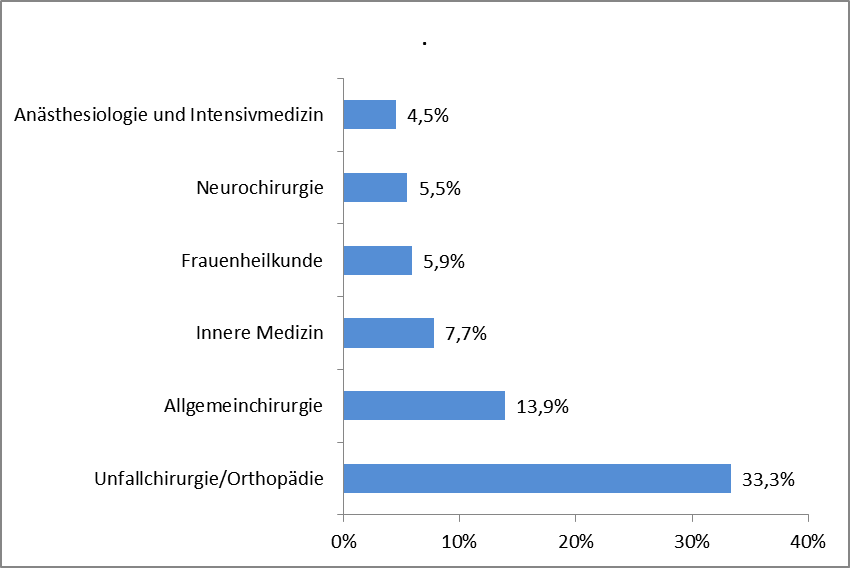 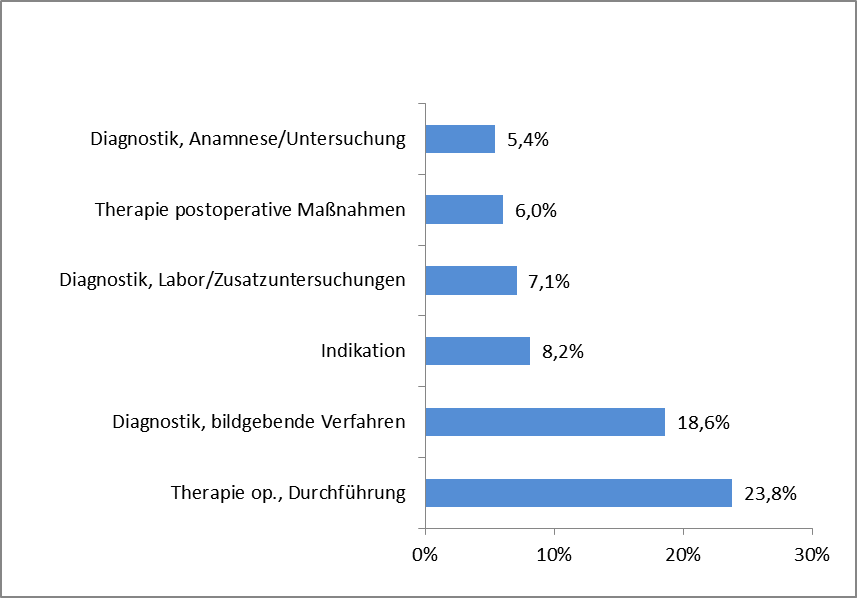 [Speaker Notes: Säulendiagramm: Titelschriftgröße 26 pt, Textschriftgröße 12 pt, Diagrammtitel 12 pt, Diagrammschrift 12 pt]
Beteiligte Fachgebiete			Fehlerquoten	(im niedergelassenen Bereich 2016)
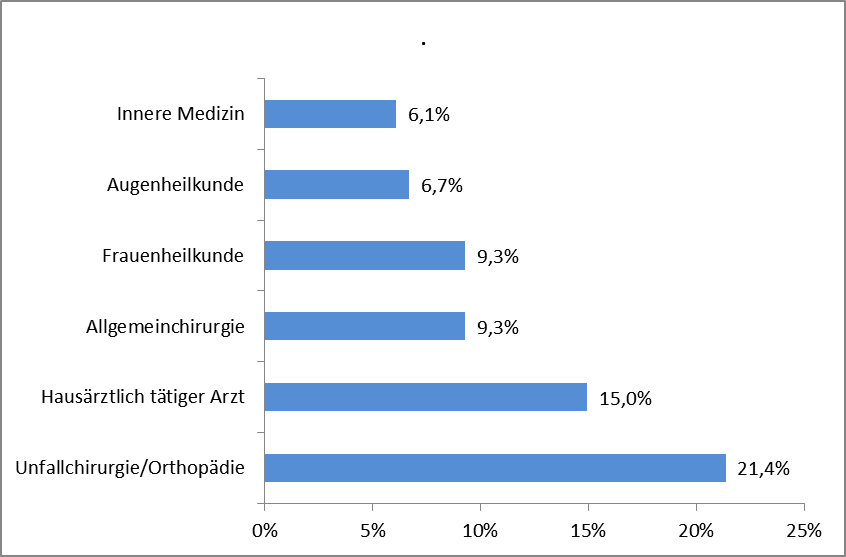 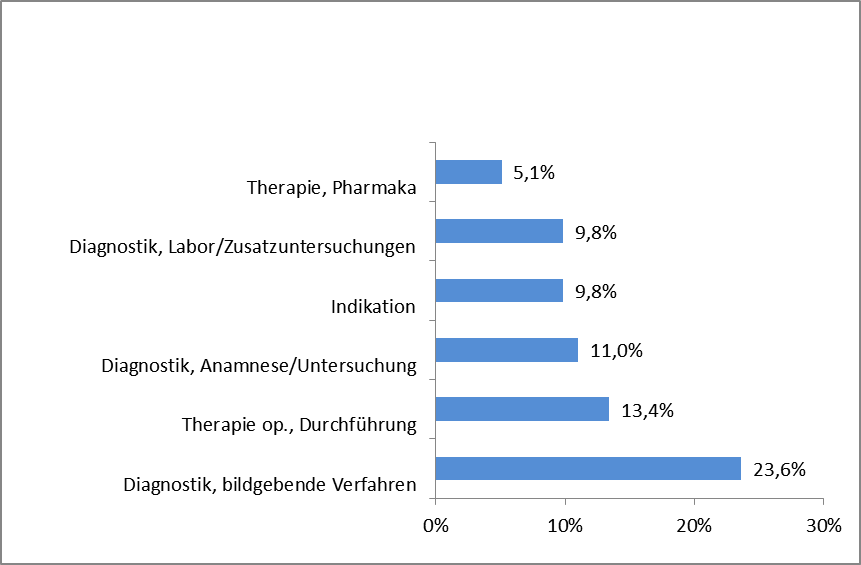 [Speaker Notes: Säulendiagramm: Titelschriftgröße 26 pt, Textschriftgröße 12 pt, Diagrammtitel 12 pt, Diagrammschrift 12 pt]
Häufigste fehlbehandelte Erkrankungen 2016
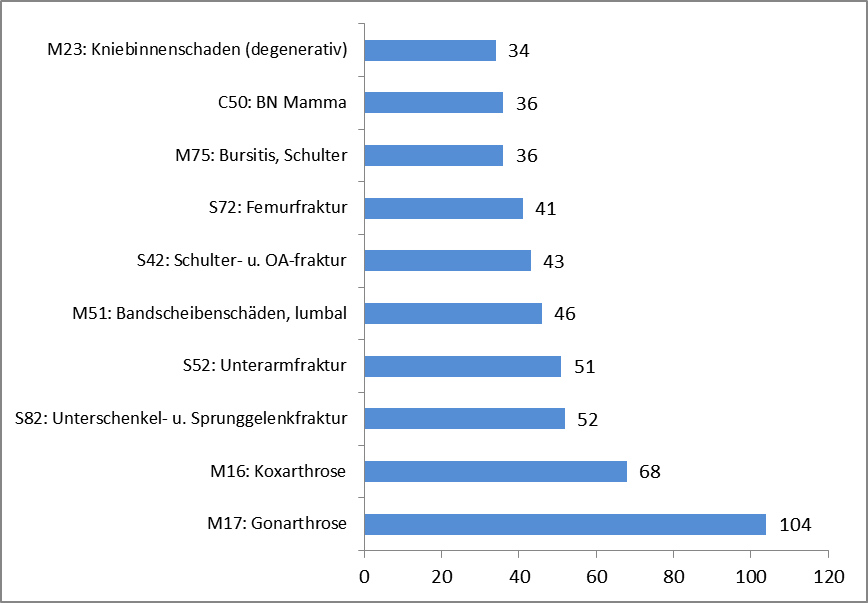 [Speaker Notes: Säulendiagramm: Titelschriftgröße 26 pt, Textschriftgröße 12 pt, Diagrammtitel 12 pt, Diagrammschrift 12 pt]
Zielsetzung der Schlichtungsstelle
Individuell
außergerichtliche Konfliktlösung Arzt / Patient
Generell
Verbesserung des Vertrauensverhältnisses:
	Ärzteschaft – Patienten 
	weniger Zivilprozesse
	weniger Strafprozesse 

Behandlungsfehlerprophylaxe 
     im Dienste der Patienten- und Arztsicherheit
[Speaker Notes: Textfolie: Titelschriftgröße 26 pt, Textschriftgröße 20 pt. Hintergrundfarbe des Textes kann durch weiß ersetzt werden.]
- 	 auf „medical error reporting system“		basierende Berichte und Aktivitäten der Schlichtungsstelle:			Erfassung und Auswertung medizinischer Sachverhalte	nach sachverständiger medizinischer und juristischer  Prüfung 	von Behandlungsfehlervorwürfen
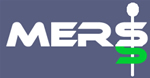 Kongresse

Qualitätszirkel

Weiterbildung

Fortbildung
Fallberichte

Internet
regionale Ärzteblätter
Fachzeitschriften
Gründung der Arbeitsgemeinschaft Patientensicherheit
(Ärztekammer Niedersachsen und Schlichtungsstelle)

Mitglied im Aktionsbündnis Patientensicherheit, Berlin
Gutachter-schulungen

Fortbildungs-veranstaltungen
Wissenschaftliche Zeitschriften
national 
international


Lehrbücher
Fehlervermeidung
Patientensicherheit
Arztsicherheit
[Speaker Notes: Ablaufplan: Titelschriftgröße 26 pt, Textschriftgröße 12 pt]
SchlichtungsstelleKommission
§ 4 UnabhängigkeitDie Mitglieder der Schlichtungsstelle sind bei der Entscheidungsfindung unabhängig und an Weisungen nicht gebunden. Sie ist nur ihrem Gewissen und ihrer fachlichen Überzeugung unterworfen.


§ 8 Verfahrensgrundsätze(1) Eine Kommission, die aus mindestens einem ärztlichen bzw. zahnärztlichen und einem juristischen Mitglied besteht, bearbeitet und entscheidet das jeweilige Verfahren.…
[Speaker Notes: Textfolie zweispaltig mit Bild: Titelschriftgröße 26 pt, Textschriftgröße 16 pt. Hintergrundfarbe des Textes kann durch weiß ersetzt werden.]
Beteiligte des Schlichtungsverfahrens
Patienten
Ärzte
Kranken-
häuser
Haftpflicht-
versicherungen
Grundsatz der Transparenz:

Offene Kommunikation während des gesamten Verfahrens über jeden einzelnen Verfahrensschritt


§ 13 Verfahrensordnung: Die Gesellschafter berichten über die Tätigkeit der Schlichtungsstelle jährlich in ihrem Mitteilungsblatt.
[Speaker Notes: Ablaufplan: Titelschriftgröße 26 pt, Textschriftgröße 12 pt]
Das Verfahren nach der Verfahrensordnung
Schlichtungsantrag
Antragsberechtigte/Beteiligte:
Patient,  Krankenhaus,  Arzt,   Versicherung
Klärung der Verfahrensvoraussetzungen
Verfahrenshindernisse? 
Zustimmung aller Beteiligten?
Sachverhaltsaufklärung
Untersuchungsgrundsatz: 
Vollständige Behandlungsdokumentationen
Externes Gutachten
Anhörung der Beteiligten zu
 Gutachter und Fragenkatalog und
 erstattetem Gutachten
Beurteilung der Haftungsfrage
Medico-legale Prüfung des Gutachtens und
Juristische Bewertung
[Speaker Notes: Projektplan: Titelschriftgröße 26 pt, Textschriftgröße 12 pt]
Das Verfahren nach der Verfahrensordnung
Erneute Beurteilung
Bei neuem Tatsachenvortrag
     binnen 1 Monat
Entscheidung nicht bindend
Rechtsweg nicht ausgeschlossen
Verjährungshemmung
Keine Gefahr von Rechtsnachteilen
Keine Verfahrenskosten
Für Patienten, Ärzte und Krankenhäuser
Kurze Verfahrensdauer
2016 durchschnittlich 16  Monate 
     ab Antragsstellung des Patienten     („Postkarte“ oder Mail)
[Speaker Notes: Projektplan: Titelschriftgröße 26 pt, Textschriftgröße 12 pt]
Verfahren undQualitätsmanagement
Durch digitale Aktenführung können sich alle jederzeit in der Sache abstimmen!
Führung des Verfahrens
Organisations-handbuch für das gesamte Verfahren (SB, Jur., ÄM)
Automatisierte Verfahren, wo möglich
Digitale Aktenführung(nicht der  Behandlungs-dokumentationen)
Standardisierter Fragebogen
Zuständigkeiten durch Az., dadurch feste Verantwortlichkeiten
Jeder Verfahrensschritt wird jedem Beteiligten bekannt gemacht
Sachbearbeitung (SB) ist speziell geschult
Volljuristen Arzthaftungsrecht
Regelmäßige Fortbildung für  MA im med. Bereich von ÄM
Regelmäßige Fortbildung der ÄM durch medizinische und juristische Vorträge
Fallbesprechungen
Röntgenarbeitsplatz
Gesonderte Besprechungen der Traumatologen und Allgemein- und Viszeralchirurgen
[Speaker Notes: Phasen- / Projektplan: Titelschriftgröße 26 pt, Textschriftgröße 12 pt]
Verfahren undQualitätsmanagement
Sachverhalt
Externes Gutachten
Eingeholtes GA an Beteiligte zur Stellungnahme
ÄM prüft und notiert erforderliche Behandlungsdokumentationen
SB fordert KU an
Vorlage bei ÄM mit KU für externen Gutachtenauftrag (GAA) und Gutachterauswahl
Jurist prüft GAA und GA-Auswahl
Prüfung des GA durch ÄM
Prüfung des GA durch Juristen
Bewertung des Gutachtens – des Gutachters (GA)
Pflege der Gutachterliste der bundesweiten Gutachter (ggf. auch aus dem deutschsprachigen Raum)
GAA und GA- Auswahl an Beteiligte zur Stellungnahme
[Speaker Notes: Phasen- / Projektplan: Titelschriftgröße 26 pt, Textschriftgröße 12 pt]
Erstellung des externen Gutachtenauftragesdurch das Ärztliche Mitglied
Durch seine Fachkompetenz für das zu prüfende Fachgebiet
Gezielte Fragestellung
Vollständigkeit der erforderliche Behandlungsunterlagen
Beschränkung auf relevante Zeiträume (Kostenfaktor für Gutachten)

Durch sein Wissen um
Spezialgebiete der Gutachter
Persönliche Animositäten
Wissenschaftliche Auseinandersetzung

Vorschlag von geeignetem Gutachter an die Beteiligten
Ablehnung ist möglich, Neuauswahl mit Zustimmung aller Beteiligten
ÄM kann auch selbst  das Gutachten erstellen
(bei geeigneten Fällen)
[Speaker Notes: Ablaufdiagramm: Über Einfügen, Formen: Linien und Flussdiagramme]
Aufgabe des externen Sachverständigen
= Erstellung eines wissenschaftlich begründeten korrekten Gutachtens 

Prüfung des GA durch die Kommission
Ist die Ansicht des Gutachters vertretbar, wird ihr gefolgt.
Wird dem Gutachten nicht gefolgt, ist dies in der rechtlichen Würdigung zu begründen. 
	Kriterien für die Abweichung: 	falscher bzw. unvollständiger Sachverhalt, 	unzutreffender Beurteilungszeitpunkt 	unrichtiger Stand der Wissenschaft 	(belegt mit Literaturangaben)
	Beweislastgründe
Fachmann prüft Fachmann
Abweichen vom Gutachten in ca. 10% der Entscheidungen
[Speaker Notes: Ablaufdiagramm: Über Einfügen, Formen: Linien und Flussdiagramme]
Verfahren undQualitätsmanagement
Stets in Abstimmung mit dem Volljuristen!
Entscheidung	     weitere Fachgebiete…
Durch (mind. ein) ÄM und Volljuristen
Aufgesetzte Prüfungen durch weiteren Juristen bei Vorliegen besonderer Kriterien
Es wird das Ärztliche Mitglied mit der Erstellung der Entscheidung beauftragt, dessen Fachgebiet von den Vorwürfen hauptsächlich betroffen ist.

Ärztliche Mitglieder, deren andere Fachgebiete ebenfalls betroffen sind, ergänzen dann die Entscheidung bzw. erstellen einen Gutachtenauftrag.
Bewertung der Haftungsfrage 
und 
Beschreibung des primären 
und 
sekundären Gesundheitsschadens
[Speaker Notes: Phasen- / Projektplan: Titelschriftgröße 26 pt, Textschriftgröße 12 pt]
2016 aktuelle Umfrage und Auswertung aus 2011Ziel: Feststellung der Prozessvermeidungsquote
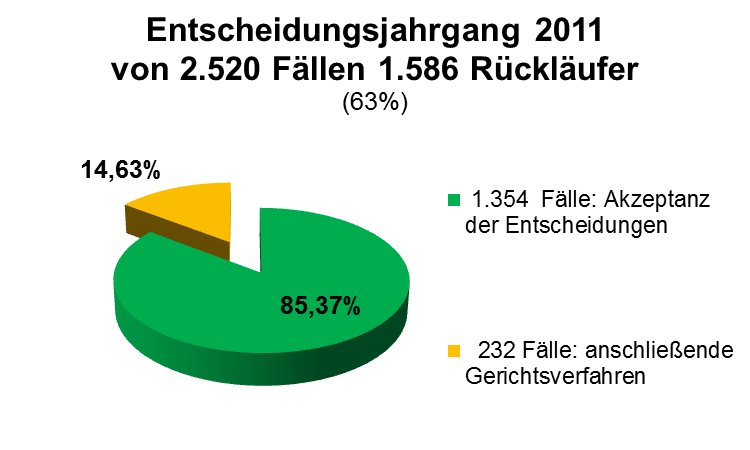 [Speaker Notes: Ablaufdiagramm: Über Einfügen, Formen: Linien und Flussdiagramme]
2016 aktuelle Umfrage und Auswertung aus 2011Ziel: Feststellung der Bestätigungen durch Gerichte        und der Gesamtkonformität der Entscheidungen
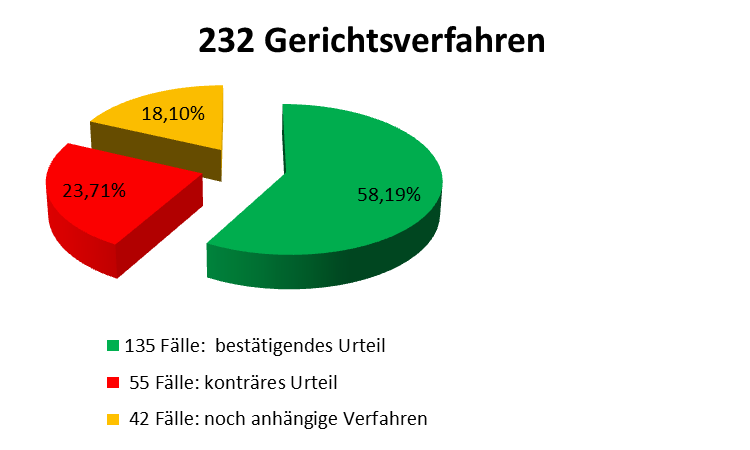 Entspricht einer Gesamtkonformität der Entscheidungen von 96,43%
Schlichten statt Richten funktioniert 
auf hohem Niveau
[Speaker Notes: Ablaufdiagramm: Über Einfügen, Formen: Linien und Flussdiagramme]
Mehr Informationen unter:www.norddeutsche-schlichtungsstelle.de
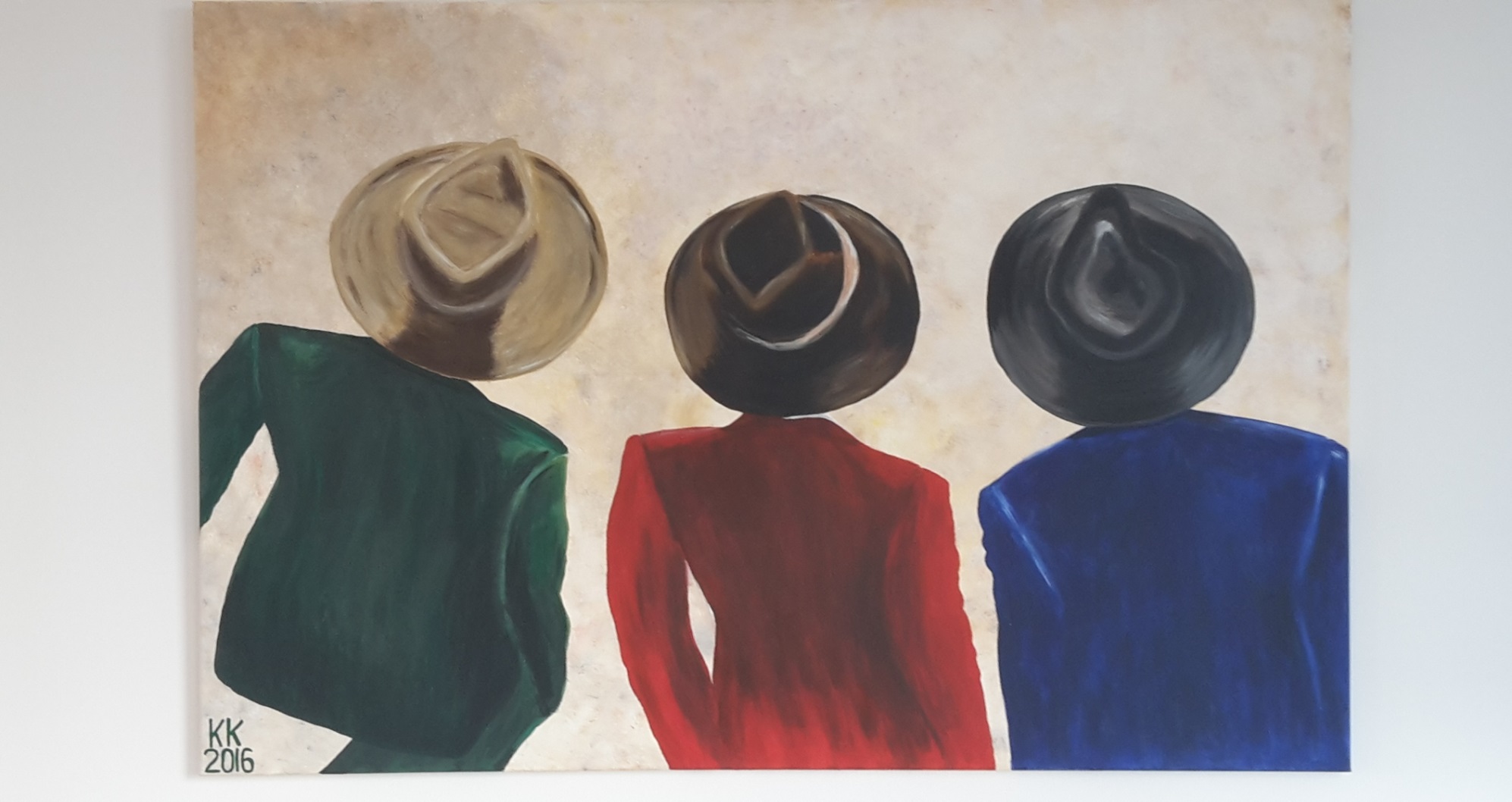 Vielen Dank für Ihre Aufmerksamkeit!
Schlichtungsstelle für Arzthaftpflichtfragen der
norddeutschen Ärztekammern
Hans-Böckler-Allee 3, 30173 Hannover , Tel.: 0511/380-2416
[Speaker Notes: Titel oder Abschluss: Titelschriftgröße 32 pt, Textschriftgröße 32 pt]